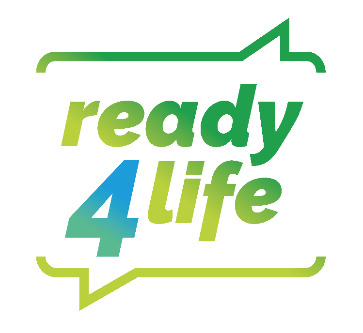 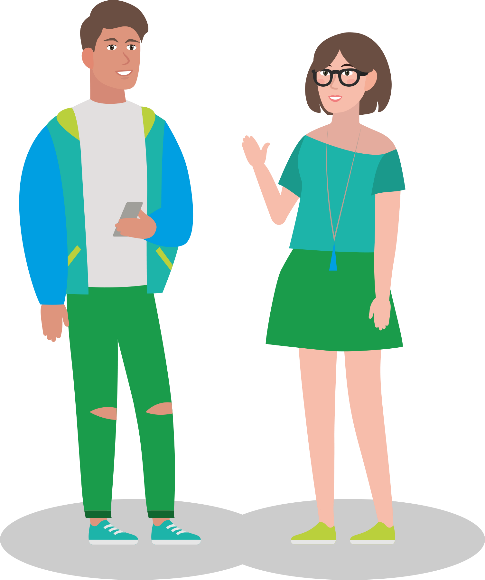 Die Präventionsapp «ready4life» und das Forschungsprojekt PARI


«Prävention bei Auszubildenden in Bezug auf Rauschmittelkonsum und Internetbezogene Störungen»
HINTERGRUND
Risikoverhaltensweisen im Jugendalter
Zunehmendes Explorations- und Risikoverhalten
Häufig Einstieg in Alkohol-, Tabak- und Cannabiskonsum
Auszubildende weisen im Vergleich zu anderen Personen der gleichen Altersgruppe ein deutlich erhöhtes Risiko für eine Vielzahl gesundheitsbeeinträchtigender Verhaltensweisen und hierbei auch für Substanzkonsum auf (Orth, 2016; Orth, 2017)
Es fehlen bislang jedoch weitestgehend zielgruppenadäquate und erfolgreich evaluierte Präventionsprogramme für diese bedeutsame Risikogruppe
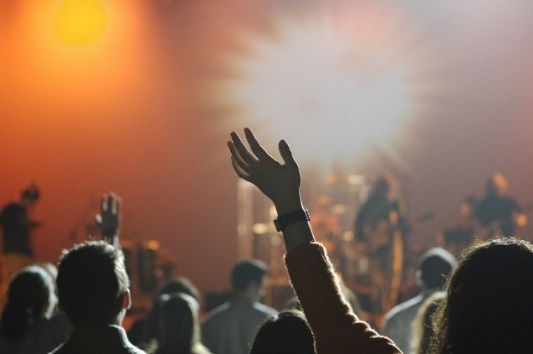 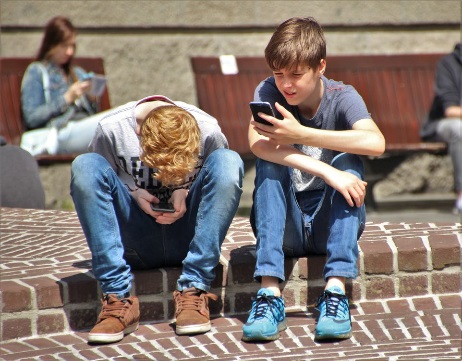 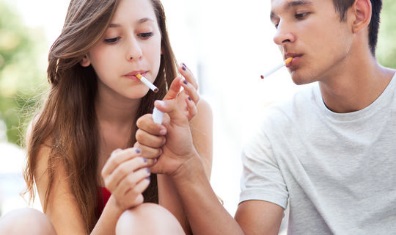 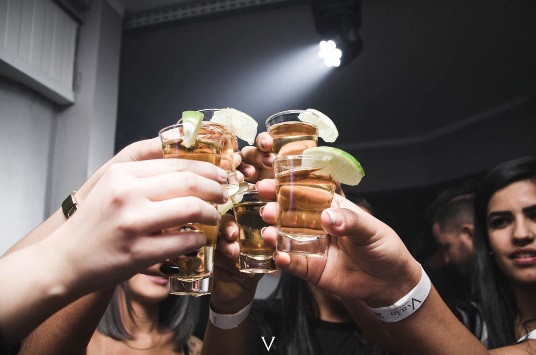 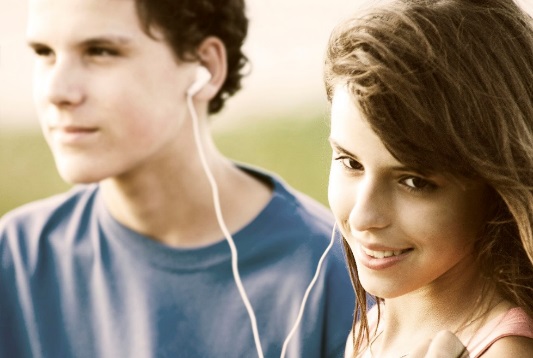 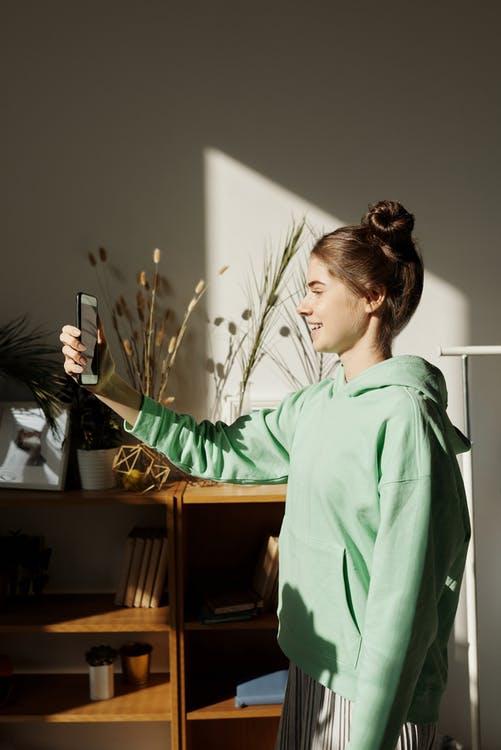 2
HINTERGRUND
Was wissen wir über Prävention für diese Zielgruppe?
Häufig treten mehrere riskante Verhaltensweisen gleichzeitig auf 
 	Präventionsansätze nötig, die verschiedene Risikoverhaltensweisen gleichzeitig 	adressieren
Lebenskompetenzprogramme, die interpersonale Kompetenzen vermitteln und gleichzeitig soziale Einflüsse thematisieren, erwiesen sich als wirksam zur Verhinderung des Einstiegs ins Tabakrauchen (Thomas, McLellan, & Perrera, 2013) und vielversprechend zur Verhinderung des Konsums illegaler Substanzen (Faggiano, Minozzi, Versino, & Buscemi, 2014) und riskanten Alkoholkonsums (Foxcroft & Tsertsvadze, 2011)
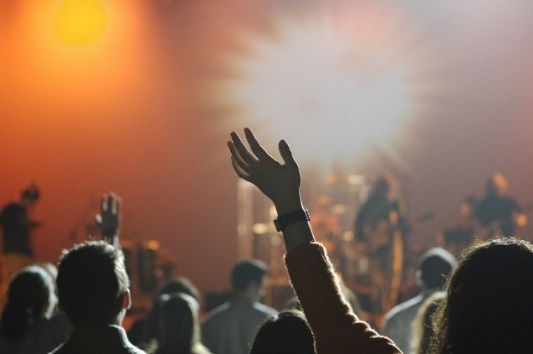 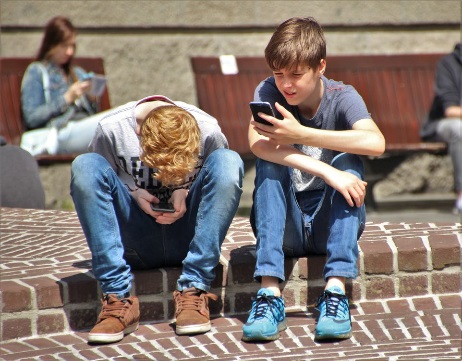 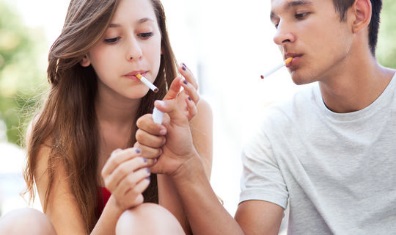 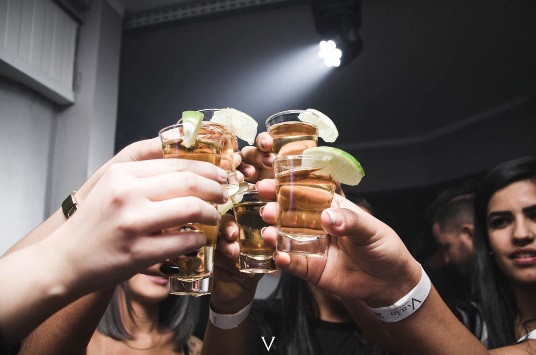 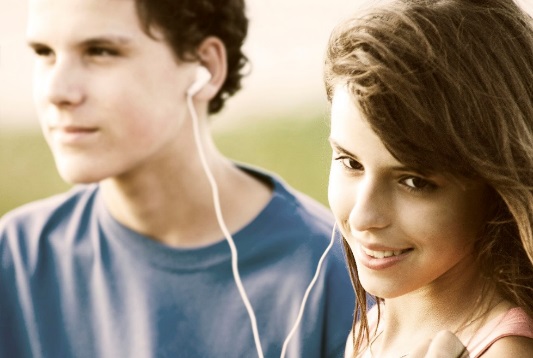 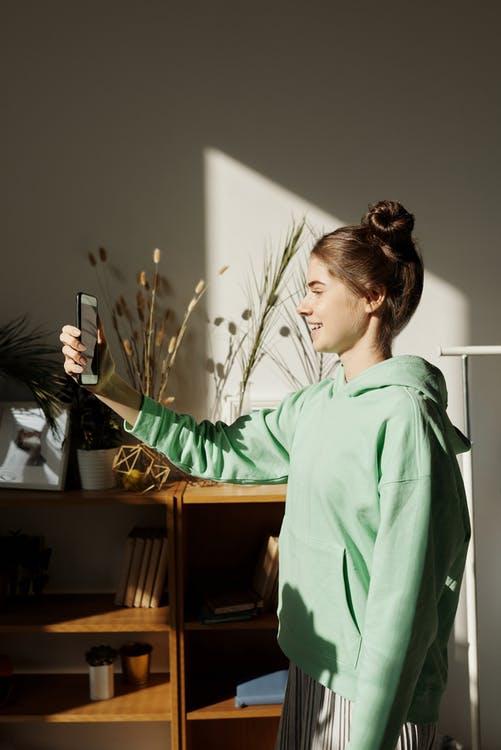 3
HINTERGRUND
Was wissen wir über Prävention für diese Zielgruppe?
Individuelle Prävention wirksamer als Maßnahmen, die sich an Gruppen richten (Hennessy & Tanner-Smith, 2015)
Digital vermittelte Interventionen können mindestens die gleichen Effekte erzielen wie Interventionen mit herkömmlichen Vermittlungsmedien (Windlin, Schneider, Marmet, & Delgrande Jordan, 2017)
Bei bereits konsumierenden Jugendlichen erwiesen sich substanzspezifische mobiltelefonbasierte Interventionen im schulischen Setting als gut durchführbar und wirksam zur Reduktion des Alkohol- und Tabakkonsums (Haug et al., 2017; Haug, Schaub, Venzin, Meyer, & John, 2013)
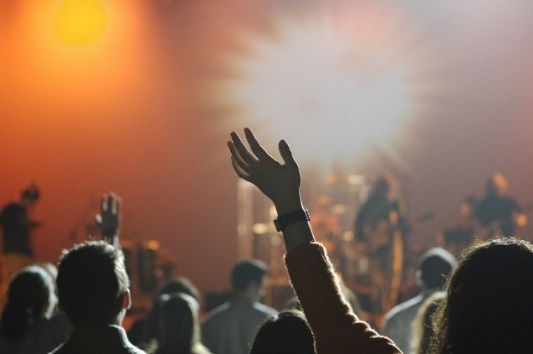 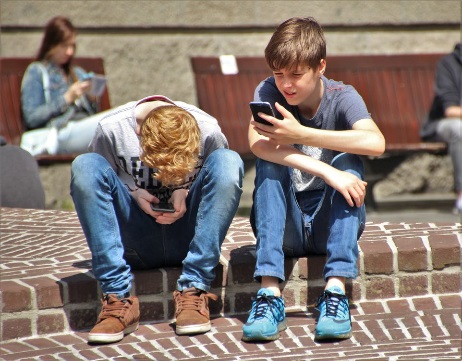 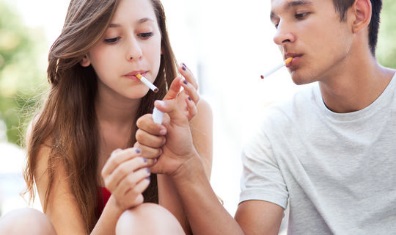 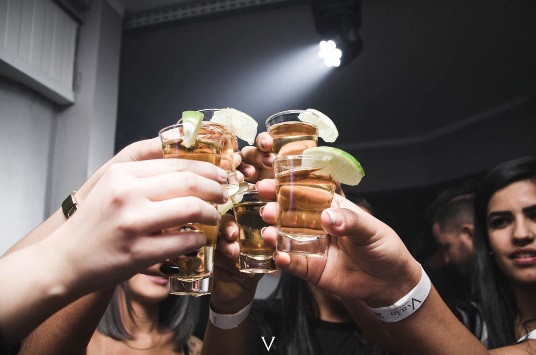 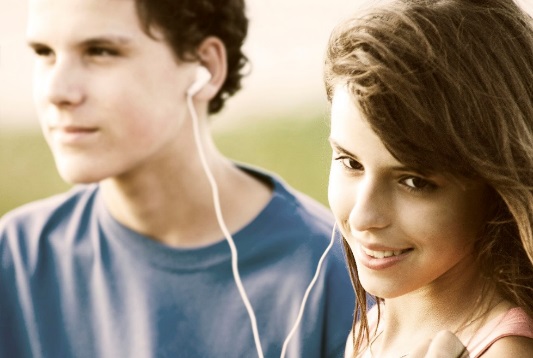 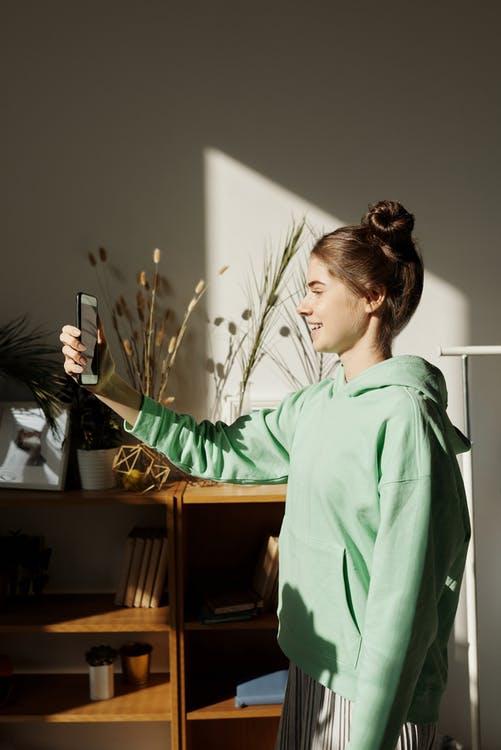 4
DAS PROGRAMM
Die multibehaviorale Präventionsapp «ready4life»
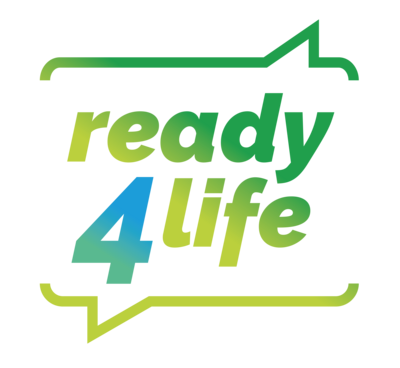 Zum Einführungsvideo: 
https://www.youtube.com/watch?v=C1OxZl-qGxw
5
DAS PROGRAMM
Die Ursprünge der Präventionsapp «ready4life»
2006-2010: SMS-Coach
Pilotierung SMS-basierter Programme zur Förderung des Rauchstopps bei Jugendlichen
2010-2016: MobileCoach Tabak/Alkohol
Kontrollierte Wirksamkeitsstudien zu substanzspezifischen Web- und SMS-basierten Coaching-Programmen
2016-2019: Entwicklung und Evaluation von ready4life 
Prä-Post-Studien zum mobiltelefonbasierten Programm zur Förderung von Lebenskompetenzen und des Rauchausstiegs 
2019: ready4life Coaching App 
Themen: Sozialkompetenz, Stress, Tabak, Alkohol
2020: ready4life Coaching App
Themen: Sozialkompetenz, Stress, Social Media & Gaming, Tabak, Alkohol, Cannabis
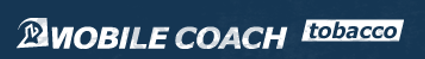 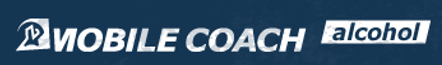 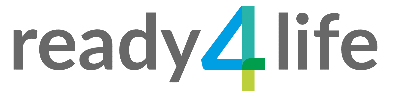 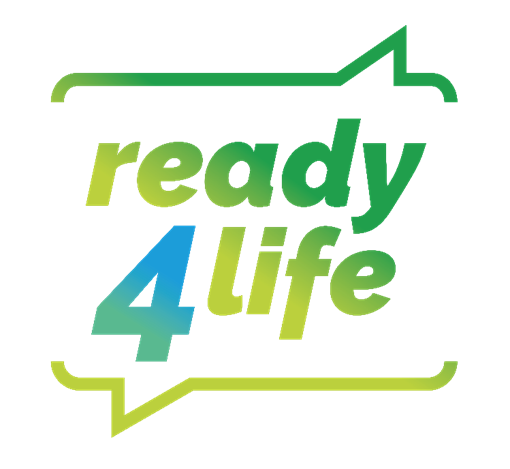 6
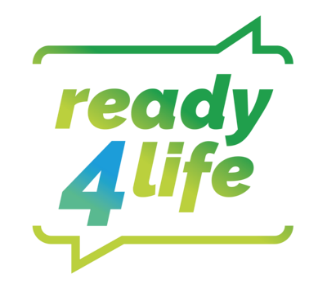 DAS PROGRAMM
Die Inhalte der Präventionsapp «ready4life»
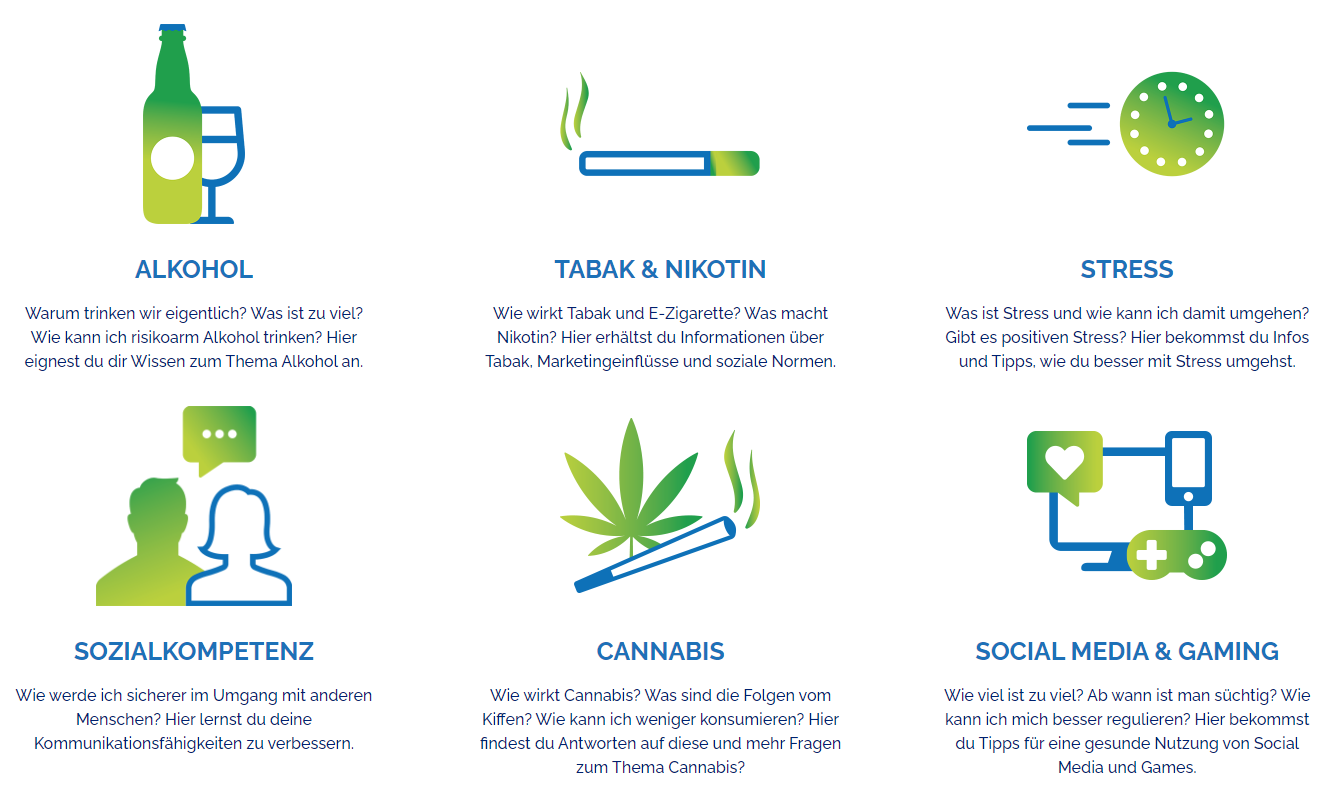 Eingangsbefragung zur Erstellung eines individuellen Risiko- und Kompetenzprofils
	 In welchen Bereichen besteht noch Optimierungsbedarf?
7
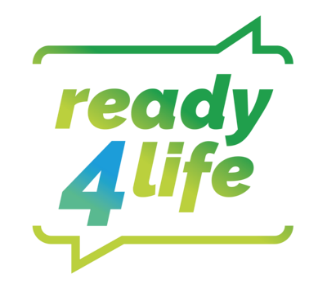 DAS PROGRAMM
Informationen zum Programm «ready4life»
Mobiltelefonbasiertes Programm zur Prävention des Substanzkonsums bei Auszubildenden, u.a. durch die Förderung…
…von Lebens- und Risikokompetenzen sowie persönlichen Zielen
…des Umgangs mit schwierigen Situationen 
…der Bildung von Verhaltensplänen und Erweiterung der eigenen Perspektive
Einbettung der Programmeinführung und der Eingangsbefragung in den Schulalltag	
Einführung durch Lehrkräfte oder Präventionsfachkräfte
Durchführung einer Eingangsbefragung zur Erstellung eines individuellen Risikoprofils
8
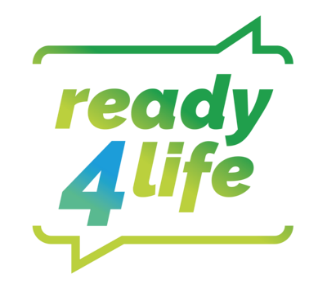 DAS PROGRAMM
Informationen zum Programm «ready4life»
Eigenständige Durchführung des Präventionsprogramms durch Auszubildende mit Hilfe der App
Wahl zweier themenspezifischer Module zur Bearbeitung in der App 
Virtueller Coach (Chatbot) liefert vier Monate lang regelmäßig Informationen 
ca. fünf Minuten Chat mit individualisierten Nachrichten zur Förderung der Lebenskompetenzen und zur Reduktion des entsprechenden Risikoverhaltens 
Interaktive Elemente zur Erhöhung der Motivation: Quizfragen, Contests mit der Community, spielerischer Wettbewerb
Aktive Teilnahme steigert die Chancen attraktiver Gewinne (z.B. Kino- oder Einkaufsgutscheine).
9
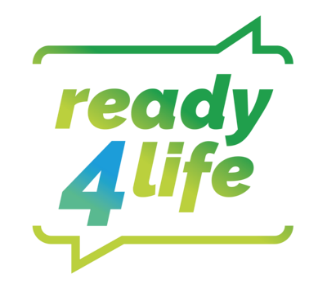 DAS VORGEHEN
Programmablauf
Projektvorstellung in Schulklassen
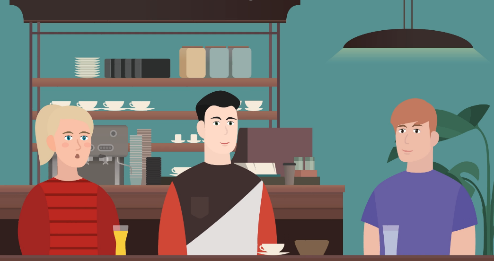 Eigenes Smartphone 
Mindestalter: 16 Jahre
Download der App und Befragungsteilnahme
Dieser Teil findet innerhalb der Schule statt. Die weitere Durchführung ist unabhängig vom Schulalltag.
Einladung zur Programm/Studienteilnahme
Einverständnis
Risiken-/Ressourcenprofil mit Empfehlung zur Themenwahl
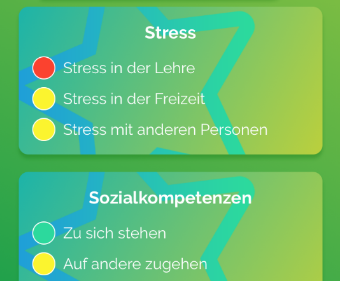 Coaching zu zwei Themen 
2 x 8 Wochen
10
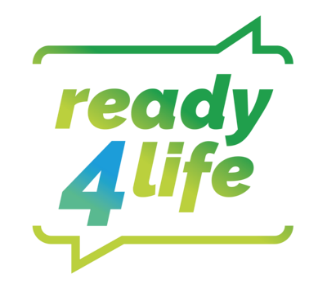 DER INHALT
Einblicke in «ready4life»
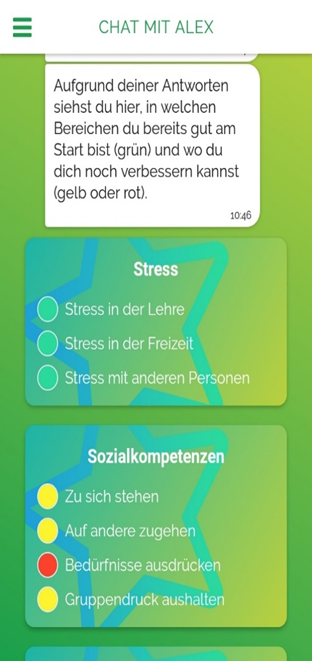 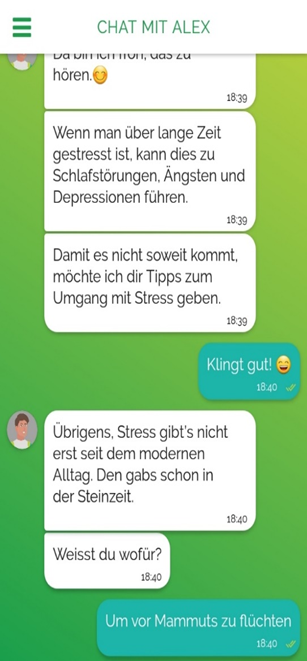 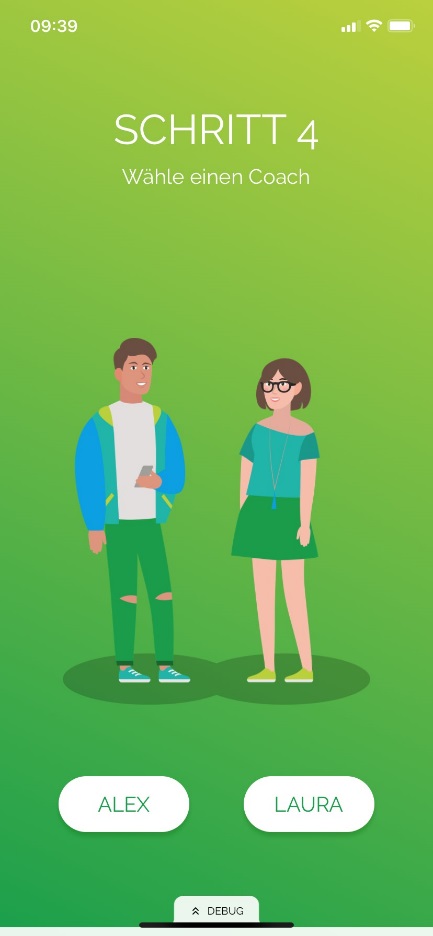 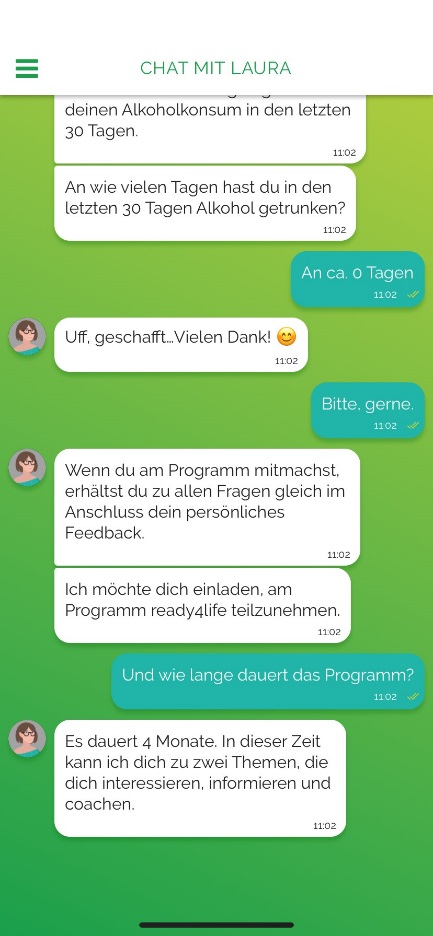 11
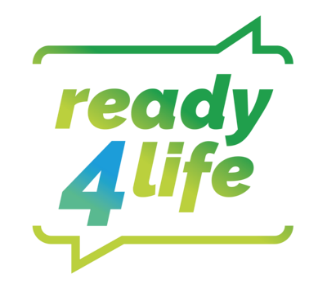 DER INHALT
Einblicke in «ready4life»
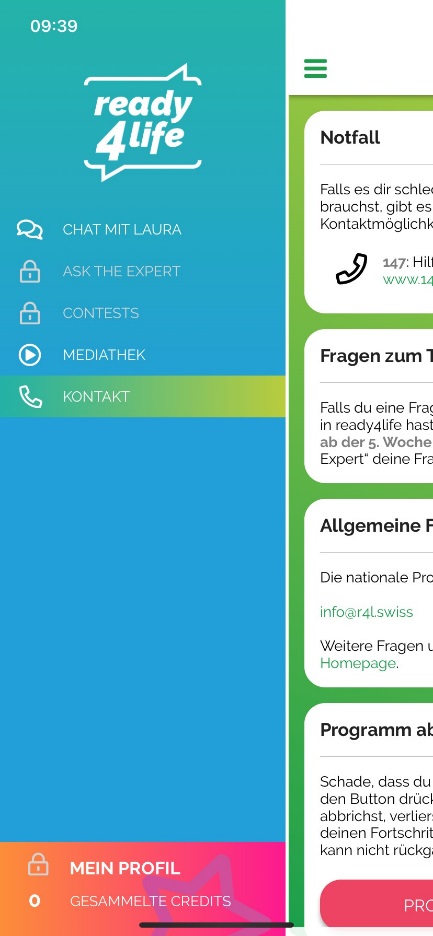 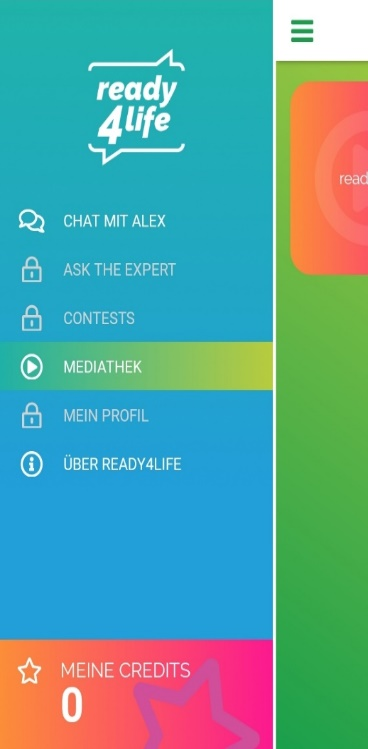 12
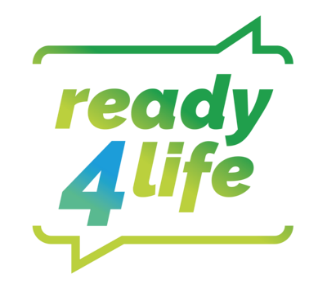 DER INHALT
Das Konzept Präventionsapp «ready4life»
Auf den folgenden Folien findet sich eine tabellarische Darstellung der wöchentliche Ziele und Inhalte sowie des zugrundeliegenden wissenschaftlichen Konzepts für alle sechs Themenbereiche.
13
[Speaker Notes: SPFK = SuchtpräventionsfachkraftLK = Lehrkraft]
[Speaker Notes: SPFK = SuchtpräventionsfachkraftLK = Lehrkraft]
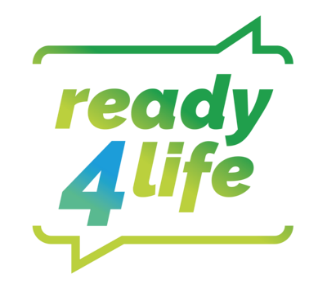 DAS VORGEHEN
Einführung und Abschluss von «ready4life»
Einführung von ready4life im Rahmen einer teilstandardisierten Einführungsstunde
Einführung im Präsenzunterricht oder im digitalen Unterricht möglich
Sollte weder Präsenzunterricht noch digitaler Unterricht stattfinden, besteht die Möglichkeit ein vorgefertigtes Informationsschreiben mit einem Hinweis auf drei kurze Erklärungsvideos zur Programmeinführung an die Schüler zu senden. 
Zur Einführung wird das Thema „Stress“ mit den Auszubildende bearbeitet 
Verschiedene Übungen werden vorgeschlagen: „Was ist Stress?“, „Stress als Gefühl erleben“, „Wie gestresst fühle ich mich aktuell in unterschiedlichen Lebensbereichen?“
Anschließend Vorstellung der ready4life-App inkl. Einführungsvideo
Programmphase erfolgt ausschließlich über die ready4life-App und die darin eingebundenen Interventionsbausteine
Kein weiterer Arbeitsaufwand für Schule und Lehrkräfte
16
Häufig gestellte Fragen
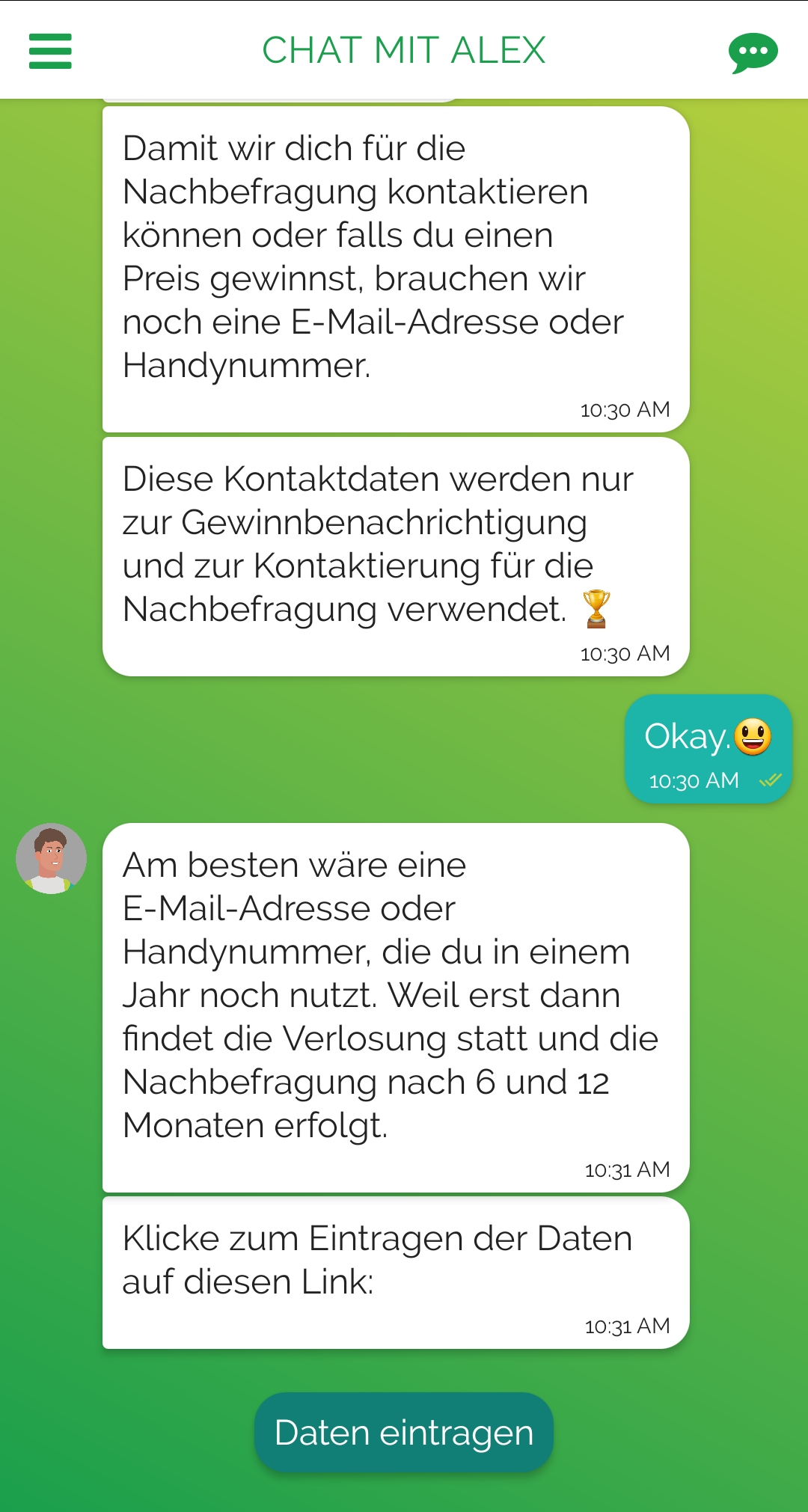 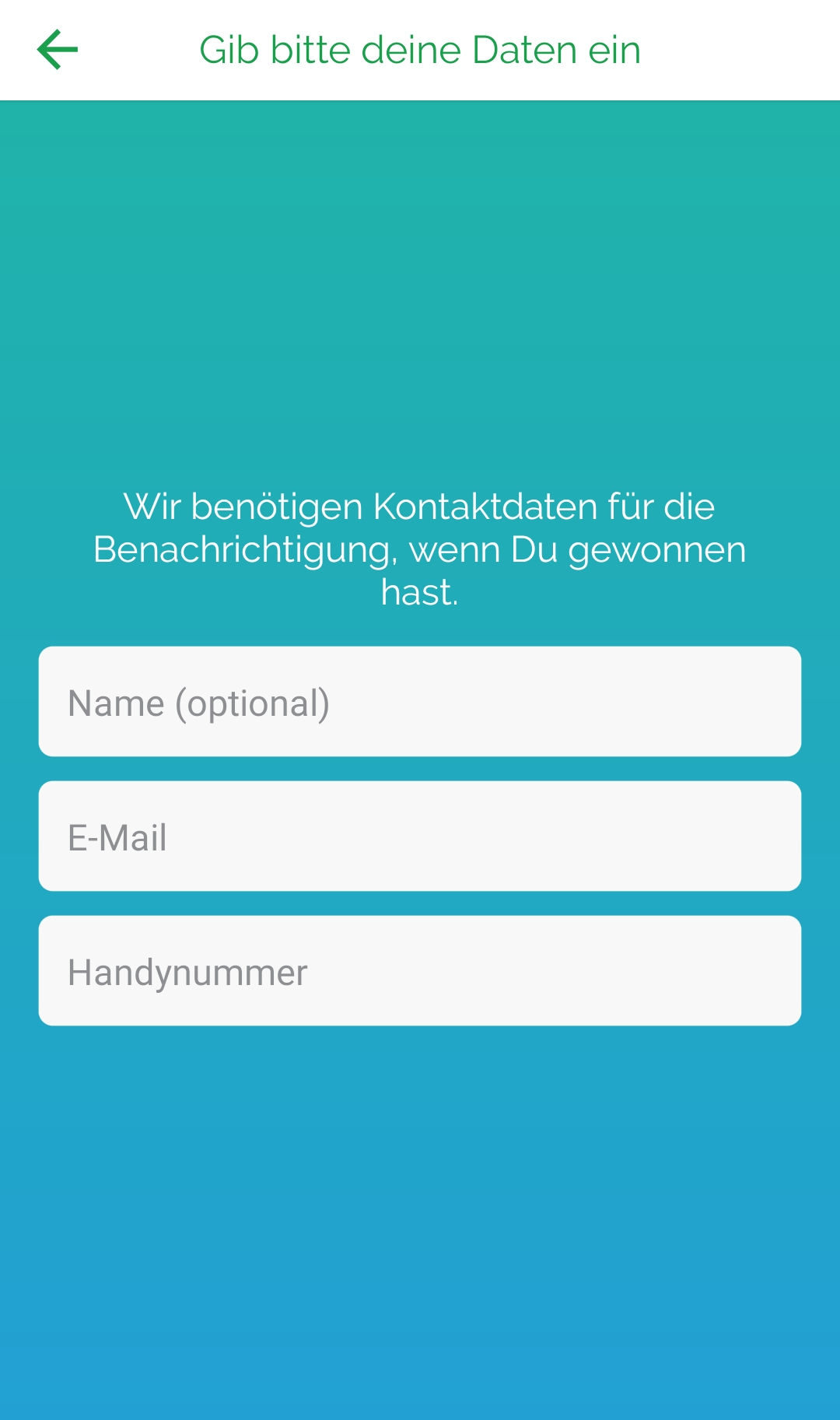 Kontaktaufnahme für Gewinnbenachrichtigung erfolgt per SMS oder per E-Mail 

Teilnahme an der Verlosung (und damit Angabe aller Kontaktdaten) ist freiwillig
Angabe von Kontaktdaten erfolgt nicht innerhalb der App, sondern in separaten Formular (s. Screenshot)
Angaben werden separat gespeichert
Kontaktdaten können nicht mit Befragungsdaten in Verbindung gebracht werden
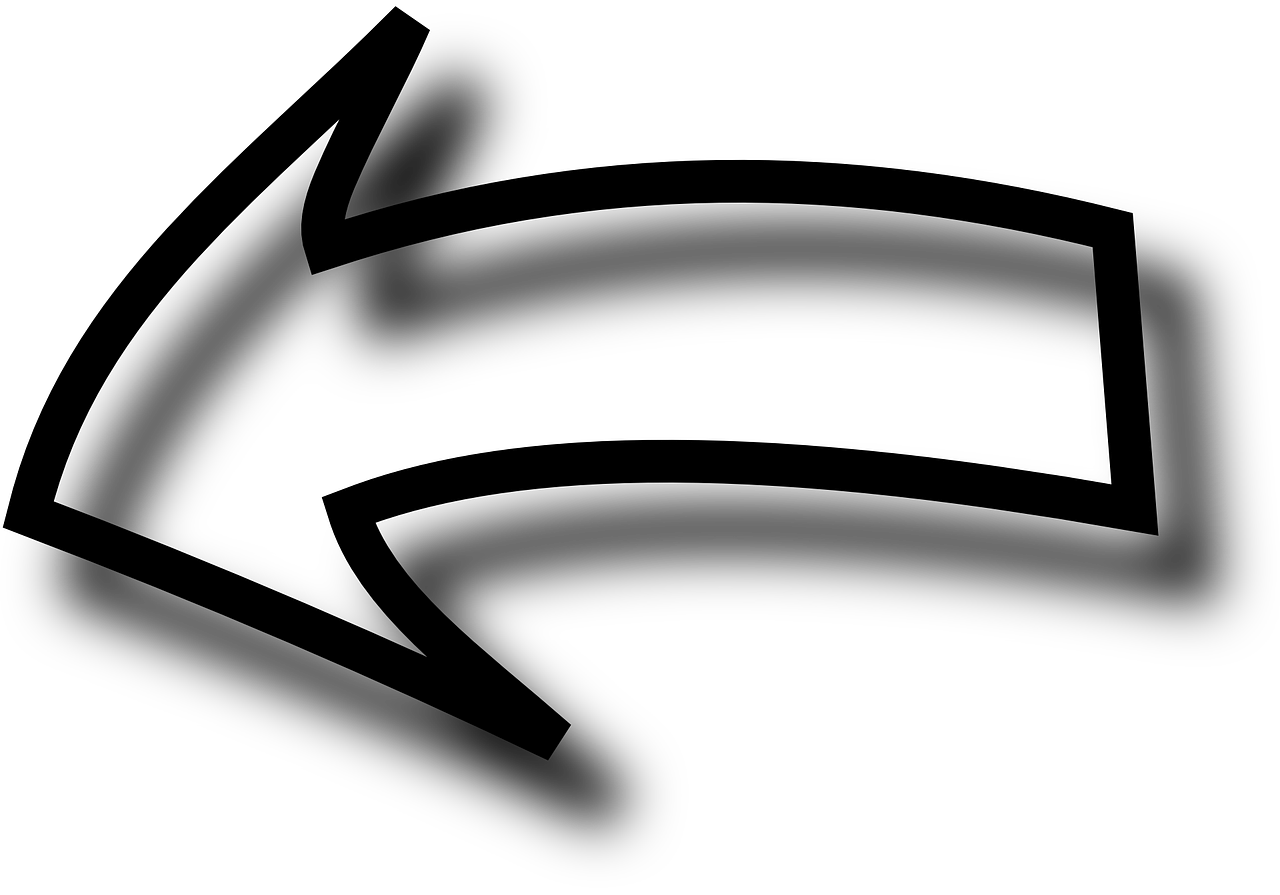 17
Häufig gestellte Fragen
Zur Zeit können ausschließlich Auszubildende teilnehmen 
Dies gilt auch für Schüler*innen in Berufsvorbereitungs-Maßnahmen
Verschiedene Inhalte sind speziell auf Auszubildende ausgelegt (z.B. bei Stress mit Chef/in oder Arbeitskolleg/in besprechen)
Begrenzter zeitlicher Aufwand für Lehrkräfte und Präventionsfachkräfte
Digitale Einarbeitung in die Durchführung (60-90 Min.)
Einführungsstunde mit Übungen zum Thema Stress und App-Einführung (ca. 90 Min.; digital möglich)


Die App ist kostenlos und beinhaltet keine Werbung oder In-App-Käufe
Nur 95MB Speicherplatz notwendig
18
[Speaker Notes: Zum Speicherplatz: Die YouTubeApp benötigt 132MB, WhatsApp 206MB, Google Maps 583MB. Facebook 557MB, Chefkoch 286MB]
Testen Sie «ready4life» als Lehr- oder Fachkraft selbst
In nur drei einfachen Schritten zur App: 

Die ready4life-App im Apple Store oder Google Play Store herunterladen
Sprache wählen und Testpasswort 1ö6A01 eingeben
Für einen Coach entscheiden und mit der Eingangsbefragung starten

Wichtig: Das Testpasswort darf nicht an Schüler:innen weitergegeben werden. Für die Programmeinführung in Schulklassen wird jede Gruppe, die in das Programm eingeführt wird, registriert. Hierbei erhalten Sie für die jeweilige Schüler:innengruppe ein eigenständiges Passwort.
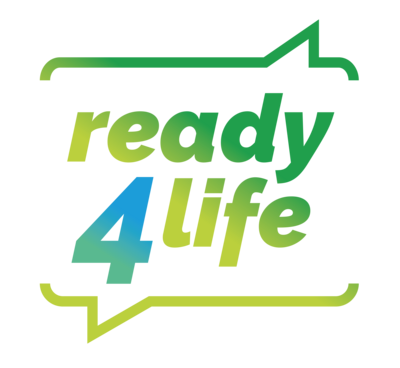 19
Herzlichen Dank für Ihre Aufmerksamkeit!